May 2018
Project: IEEE P802.15 Working Group for Wireless Personal Area Networks (WPANs)

Submission Title: [Agenda for TG 802.15.4w May2018 Interim Meeting]	
Date Submitted: [08. May, 2018]	
Source: [Joerg ROBERT] Company [Friedrich-Alexander University Erlangen-Nuernberg]
Address [Am Wolfsmantel 33, 91058 Erlangen, Germany]
Voice:[+49 9131 8525373], FAX: [+49 9131 8525102], E-Mail:[joerg.robert@fau.de]	
Re: []
Abstract:	[]
Purpose:	[Guidance during TG802.15.4w sessions.]
Notice:	This document has been prepared to assist the IEEE P802.15.  It is offered as a basis for discussion and is not binding on the contributing individual(s) or organization(s). The material in this document is subject to change in form and content after further study. The contributor(s) reserve(s) the right to add, amend or withdraw material contained herein.
Release:	The contributor acknowledges and accepts that this contribution becomes the property of IEEE and may be made publicly available by P802.15.
Slide 1
Joerg ROBERT, FAU Erlangen-Nuernberg
May 2018
TG 802.15.4w LPWAAgenda May 2018 Interim
Joerg RobertFAU Erlangen-Nuernberg
Slide 2
Joerg Robert, FAU Erlangen-Nuernberg
Instructions for the WG Chair
The IEEE-SA strongly recommends that at each WG meeting the chair or a designee:
Show slides #1 through #4 of this presentation
Advise the WG attendees that: 
The IEEE’s patent policy is described in Clause 6 of the IEEE-SA Standards Board Bylaws;
Early identification of patent claims which may be essential for the use of standards under development is strongly encouraged; 
There may be Essential Patent Claims of which the IEEE is not aware. Additionally, neither the IEEE, the WG, nor the WG chair can ensure the accuracy or completeness of any assurance or whether any such assurance is, in fact, of a Patent Claim that is essential for the use of the standard under development.
Instruct the WG Secretary to record in the minutes of the relevant WG meeting: 
That the foregoing information was provided and that slides 1 through 4 (and this slide 0, if applicable) were shown; 
That the chair or designee provided an opportunity for participants to identify patent claim(s)/patent application claim(s) and/or the holder of patent claim(s)/patent application claim(s) of which the participant is personally aware and that may be essential for the use of that standard 
Any responses that were given, specifically the patent claim(s)/patent application claim(s) and/or the holder of the patent claim(s)/patent application claim(s) that were identified (if any) and by whom.

The WG Chair shall ensure that a request is made to any identified holders of potential essential patent claim(s) to complete and submit a Letter of Assurance.
It is recommended that the WG chair review the guidance in IEEE-SA Standards Board Operations Manual 6.3.5 and in FAQs 14 and 15 on inclusion of potential Essential Patent Claims by incorporation or by reference. 

	Note: WG includes Working Groups, Task Groups, and other standards-developing committees with a PAR approved by the IEEE-SA Standards Board.
Participants, Patents, and Duty to Inform
All participants in this meeting have certain obligations under the IEEE-SA Patent Policy. 
Participants [Note: Quoted text excerpted from IEEE-SA Standards Board Bylaws subclause 6.2]:
“Shall inform the IEEE (or cause the IEEE to be informed)” of the identity of each “holder of any potential Essential Patent Claims of which they are personally aware” if the claims are owned or controlled by the participant or the entity the participant is from, employed by, or otherwise represents
“Should inform the IEEE (or cause the IEEE to be informed)” of the identity of “any other holders of potential Essential Patent Claims” (that is, third parties that are not affiliated with the participant, with the participant’s employer, or with anyone else that the participant is from or otherwise represents)
The above does not apply if the patent claim is already the subject of an Accepted Letter of Assurance that applies to the proposed standard(s) under consideration by this group
Early identification of holders of potential Essential Patent Claims is strongly encouraged
No duty to perform a patent search
Patent Related Links
All participants should be familiar with their obligations under the IEEE-SA Policies & Procedures for standards development.
	Patent Policy is stated in these sources:
		IEEE-SA Standards Boards Bylaws
		http://standards.ieee.org/develop/policies/bylaws/sect6-7.html#6
		IEEE-SA Standards Board Operations Manual
		http://standards.ieee.org/develop/policies/opman/sect6.html#6.3
	Material about the patent policy is available at 
		http://standards.ieee.org/about/sasb/patcom/materials.html
If you have questions, contact the IEEE-SA Standards Board Patent Committee Administrator at patcom@ieee.org or visit http://standards.ieee.org/about/sasb/patcom/index.html

This slide set is available at https://development.standards.ieee.org/myproject/Public/mytools/mob/slideset.ppt
Call for Potentially Essential Patents
If anyone in this meeting is personally aware of the holder of any patent claims that are potentially essential to implementation of the proposed standard(s) under consideration by this group and that are not already the subject of an Accepted Letter of Assurance: 
Either speak up now or
Provide the chair of this group with the identity of the holder(s) of any and all such claims as soon as possible or
Cause an LOA to be submitted
Other Guidelines for IEEE WG Meetings
All IEEE-SA standards meetings shall be conducted in compliance with all applicable laws, including antitrust and competition laws. 
Don’t discuss the interpretation, validity, or essentiality of patents/patent claims. 
Don’t discuss specific license rates, terms, or conditions.
Relative costs, including licensing costs of essential patent claims, of different technical approaches may be discussed in standards development meetings. 
Technical considerations remain primary focus
Don’t discuss or engage in the fixing of product prices, allocation of customers, or division of sales markets.
Don’t discuss the status or substance of ongoing or threatened litigation.
Don’t be silent if inappropriate topics are discussed … do formally object.
---------------------------------------------------------------   
See IEEE-SA Standards Board Operations Manual, clause 5.3.10 and “Promoting Competition and Innovation: What You Need to Know about the IEEE Standards Association's Antitrust and Competition Policy” for more details.
May 2018
SG LPWA Schedule for the Week
Some session may be skipped, depending on progress
Slide 8
Joerg Robert, FAU Erlangen-Nuernberg
May 2018
Main Agenda Items for the Week
Approval of Chicago Minutes
802.15.4w TG Chair approval
802.15.4w Future Schedule
Liaison to ETSI LTN
Static Context Header Compression
Presentations
AOB
Slide 9
Joerg Robert, FAU Erlangen-Nuernberg
May 2018
Draft Agenda
Monday PM1

Tuesday PM1
Open
IEEE-SA Stds. Board Bylaws on Patents in Std's. & Guidelines
Approval of the Agenda
Approval of Chicago Minutes
Schedule
TG chair approval
Liaison to ETSI LTN
Static Context Header Compression
Recess
Wednesday PM1
Open
Static Context Header Compression
Recess

Thursday PM1
Open
Contributions 
Future Schedule
AOB
Adjourn
Slide 10
Joerg Robert, FAU Erlangen-Nuernberg
May 2018
Draft Agenda (cont’d)
Motion #1: Motion to approve the draft agenda

Moved by:
Seconded by:
Slide 11
Joerg ROBERT, FAU Erlangen-Nuernberg
May 2018
Approval of Chicago Minutes
Meeting minutes are available on mentor 15-18/150r0https://mentor.ieee.org/802.15/dcn/18/15-18-0150-00-004w-tg-802-15-minutes-for-march-2018-plenary-meeting-of-tg4w.doc
Slide 12
Joerg Robert, FAU Erlangen-Nuernberg
May 2018
Approval of Chicago Minutes (cont’d)
Motion #2: Motion to approve the Chicagor minutes
Moved by:
Seconded by:
Slide 13
Joerg Robert, FAU Erlangen-Nuernberg
May 2018
Proposed TG4w Draft Schedule
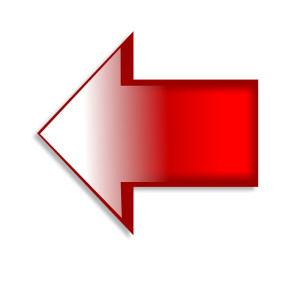 Slide 14
Joerg Robert, FAU Erlangen-Nuernberg
May 2018
802.15.4w TG Chair Approval
Operations Manual requires confirmation of TG chair after TG has been officially formed

Joerg Robert (University Erlangen-Nuernberg) offers to continue chairing the group

Any discussion or additional candidates?
Slide 15
Joerg Robert, FAU Erlangen-Nuernberg
May 2018
802.15.4w TG Chair Approval (cont’d)
Motion #3: Confirmation of TG chair
Slide 16
Joerg Robert, FAU Erlangen-Nuernberg
May 2018
Liaison to ETSI LTN
IG LPWA already tried to create liaison to ETSI LTN
Response letter from ETSI available on mentor 15-17/626 https://mentor.ieee.org/802.15/dcn/17/15-17-0626-00-lpwa-etsi-ltn-reply-to-liaison-request.pdf
ETSI replied that creating a liaison under the existing MoU covers only Working Groups (Task Groups) and we should approach them again after the TG has been officially created

Monition to create this liaison passed by unanimous consent during the Chicago meeting
Motion to create liaison will be made in mid-week plenary
Slide 17
Joerg Robert, FAU Erlangen-Nuernberg
May 2018
Static Context Header Compression
Contribution by Joerg Robert (University Erlangen-Nuernberg) on “Static Context Header Compression” (15-18/226r0)https://mentor.ieee.org/802.15/dcn/18/15-18-0226-00-004w-static-context-header-compression.pptx
Slide 18
Joerg Robert, FAU Erlangen-Nuernberg